Edukace a rozvoj osob s pervazivními vývojovými poruchami
Pervazivní vývojové poruchy
Pervazivní = „všeprostupující“ =) vysoká společenská závažnost pro daného jedince
- omezují možnosti ve vzdělávání a ztěžují společenskou seberealizaci a běžné zařazení do společnosti
v populaci poměrně vzácné
mění chování jedince
etiologie není jednoznačně vymezena
	- genetická podmíněnost
	- exogenní vlivy v prenatálním období
	- neurochemické odlišnosti CNS
Vliv sociálních faktorů neprokázán
Přehled pervazivních vývojových poruch podle WHO
Dětský autismus
Atypický autismus
Rettův syndrom
Jiná dětská desintegrační porucha
Porucha sdružená s mentální retardací a stereotypními pohyby
Aspergerův syndrom
Jiné pervazivní vývojové poruchy
Pervazivní vývojová porucha, nespecifikovaná
Rettův syndrom
- 	Pouze u dívek
Ztráta manuálních a verbálních dovedností po krátkém období normálního vývoje
Charakteristická ztráta funkčních pohybů ruky, stereotypní kroutivé manipulace prsty rukou
Progresivní skoliózy
Opožděný vývoj řeči a motorická dezorientace
Postupně zhoršení stavu – odpovídá těžké mentální retardaci
Rettův syndrom
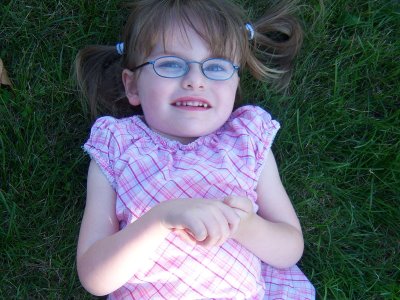 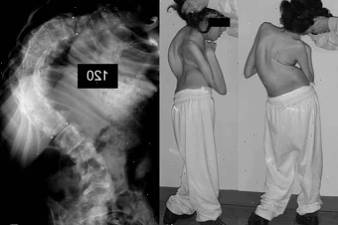 Aspergerův syndrom
Převážně u chlapců
Podobné příznaky jako autismus (stereotypní, bizarní zájmy, poruchy sociální interakce a komunikace)
Není ale narušen vývoj řeči a kognitivních funkcí
Často schizoidní porucha osobnosti
Dětský autismus
Nejznámější pervazivní porucha
Autismus = stažení se do sebe a tendence k sociální izolaci
Poprvé použito 1911 (Bleuer), dříve označováno jako Kannerův syndrom
Autismus – porucha charakteristická nedostatečnou emoční odpovědí vůči citům druhých osob a nedostatečným přizpůsobením se v sociálních interakcích
Častá kombinace s jinými poruchami či handicapy (mentální retardace, epilepsie, smyslové poruchy atp.)
Často problematické chování či hyperaktivita/pasivita
Obtížné osvojování školních znalostí =) potřeba speciálního přístupu
Málo příznivá prognóza (2 %), ale lze eliminovat problematické chování a zlepšit kognitivní funkce
Často se autisté ocitají na psychiatrických odděleních (když chybí speciální přístup) =) psychofarmaka
Charakteristika projevů autismu
Neschopnost navázání kontaktu s ostatními lidmi (netečnost k projevům, odmítání spolupráce při výuce, rutina/změna, nepřiměřené reakce atp.)
Záliba v neobvyklých předmětech
Vyhýbání se pohledu do očí
Uzavřenost a samotářství
Specifické rituály, obtíže v novém prostředí
Zaujatost mechanickými a jednotvárnými pohyby, točení se
Deficit v oblasti sociálních interakcí
První nejběžnější postřehy v oblasti celkové komunikace, řečového vývoje a v oblasti sociálního chování
Postřehy v komunikaci . Nereaguje na své jméno. Neříká, co chce. Opožděný vývoj jazyka. Nereaguje na pokyny. Někdy působí dojmem, že je neslyšící. Zdá se, že slyší, ale nikoli      ostatní osoby. Neukazuje a nemává na rozloučenou. Říkal/a několik slov, ale nyní přestal/a
První nejběžnější postřehy v oblasti celkové komunikace, řečového vývoje a v oblasti sociálního chování
Postřehy v sociální interakci. Chybí sociální úsměv. Raději si hraje o samotě. Dává přednost sebeobsluze. Je velmi samostatný. Některé věci dělá velmi "brzy". Špatný oční kontakt. Působí, že žije ve vlastním světě. Nezajímá se o ostatní děti. Ostatní lidi dokáže ignorovat
První nejběžnější postřehy v oblasti celkové komunikace, řečového vývoje a v oblasti sociálního chování
Postřehy v chování. Záchvaty vzteku. Hyperaktivita/neschopnost spolupracovat/ negativismus. Neví, jak si hrát s hračkami. Zabývá se určitými věcmi stále dokolečka. Chodí po špičkách. Neobvyklá fixace na určité hračky (neustále s sebou nosí nějaký předmět). Řadí věci do řad. Reaguje přehnaně na určité materiály či zvuky. Zvláštní pohyby
Absolutní indikace pro další vyšetření
. do 12 měsíců nežvatlá. do 12 měsíců negestikuluje (neukazuje, nemává na rozloučenou). do 16 měsíců neužívá slova. do 24 měsíců spontánně neužívá věty. náhlá ztráta jakýchkoli jazykových nebo sociálních schopností v jakémkoli věku
Edukace a rozvoj osob s autismem
Farmakologický přístup (nestandardní řešení)
Behaviorální terapie a speciálně pedagogický přístup
Terapeutická práce s rodinou
Program TEACCH (přes 35 let)
=) v ČR využití metodiky TEACCH formou tzv. „strukturovaného učení“
TEACCH
3 základní principy:
Individuální přístup
Děti se liší v míře poruchy autistického spektra
Je třeba:
Zjistit úroveň v jednotlivých vývojových oblastech (psychologické vyšetření a pedagogické pozorování)
Zvolit vhodný typ systému komunikace (nejprve skrz konkrétní předměty, pak fotografie či piktogramy a nakonec psaná forma)
Vytvořit vhodné pracovní místo a strukturovat prostředí
IVP
Zvolit strategie k řešení problémového chování
Strukturace
Struktura nabízí jistotu (vytváří předvídatelná spojení mezi místy, činnostmi a chováním)
Struktura času
Struktura pracovního programu
Strukturování pracovních sešitů
- Metoda elementárních kroků
Vizualizace
Snaha o maximální převedení do vizuální podoby
V případě strukturovaného učení je nutná ještě adekvátní motivace
Filozofie programu SU
Snaha o aktivní pedagogickou intervenci
Individuální přístup
Propojenost školního a domácího prostředí (aktivní generalizace dovedností)
Spolupráce s rodinou
Integrace do společnosti
Přímý vztah mezi ohodnocením a intervencí
Pozitivní přístup ke všem
http://www.ceskatelevize.cz/porady/1095946610-diagnoza/197-autismus-malych-deti/video/